1
1
2
2
3
3
4
4
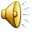 [Speaker Notes: Family Feud Template
Introduction Slide – The Countdown!]
FAMILY FEUD   FAMILY FEUD   FAMILY FEUD   FAMILY FEUD   FAMILY FEUD   FAMILY FEUD   FAMILY FEUD   FAMILY FEUD   FAMILY FEUD   FAMILY FEUD   FAMILY FEUD   FAMILY FEUD   FAMILY FEUD   FAMILY FEUD   FAMILY FEUD   FAMILY FEUD   FAMILY FE
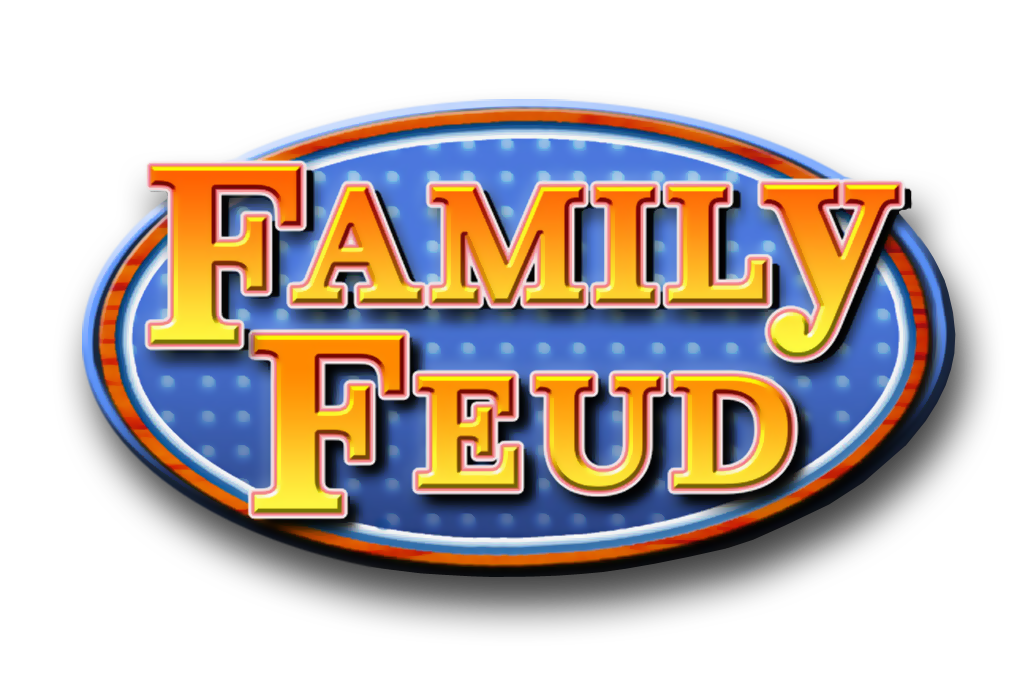 FAMILY FEUD   FAMILY FEUD   FAMILY FEUD   FAMILY FEUD   FAMILY FEUD   FAMILY FEUD   FAMILY FEUD   FAMILY FEUD   FAMILY FEUD   FAMILY FEUD   FAMILY FEUD   FAMILY FEUD   FAMILY FEUD   FAMILY FEUD   FAMILY FEUD   FAMILY FEUD   FAMILY FE
[Speaker Notes: Family Feud Template
Introduction Slide – Family Feud!]
All living things have these characteristics
X
X
X
X
X
X
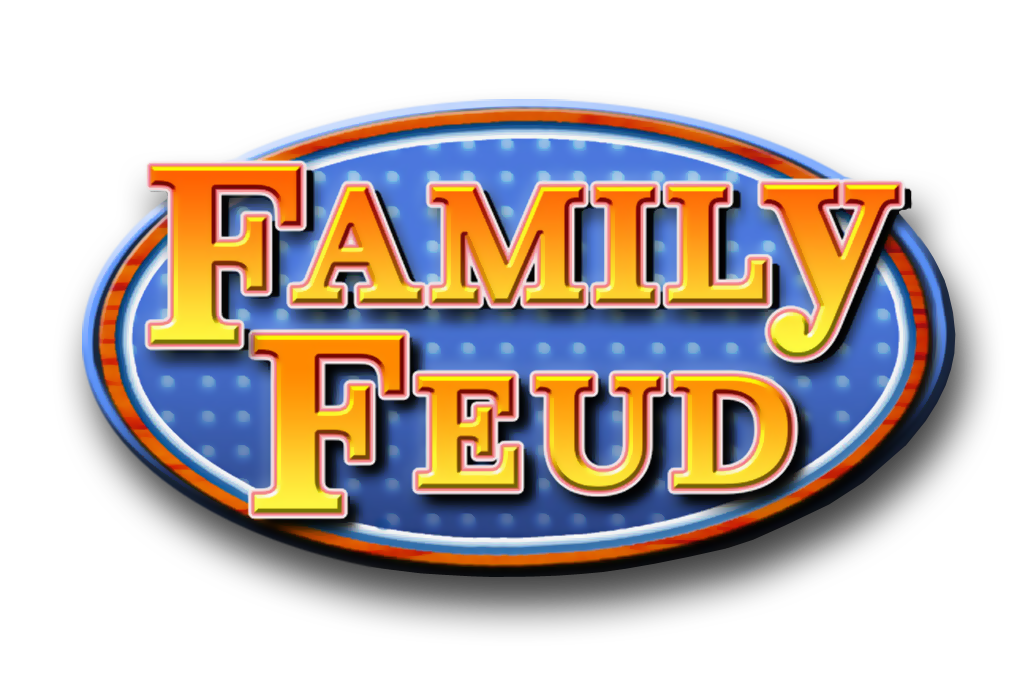 Win
Lose
Cheer
Boo
Silence
Round 1
X
X
X
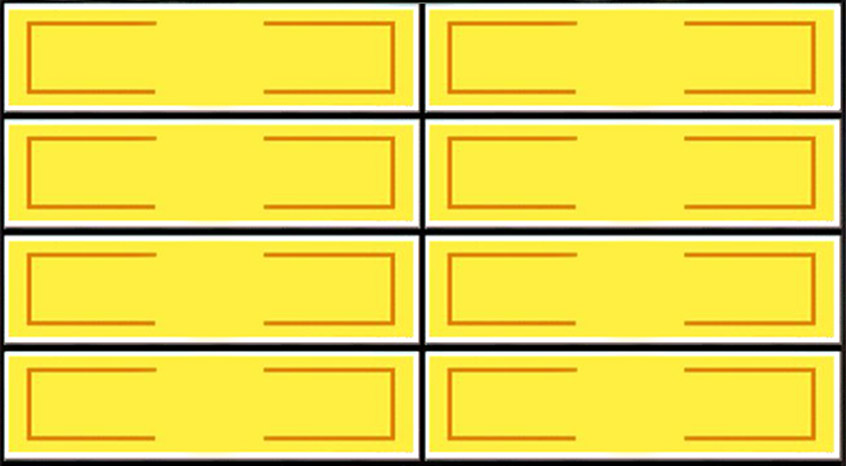 Regulation
36
Growth
11
Interdependence with 
other organisms
27
Evolution 
as a species
4
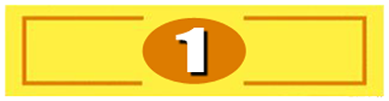 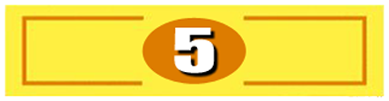 Reproduction
18
Continuity
2
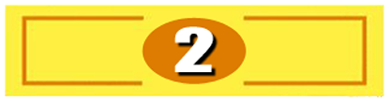 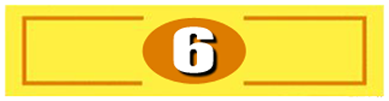 Nutrition
16
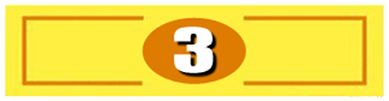 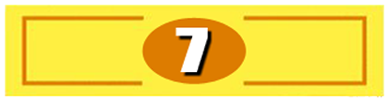 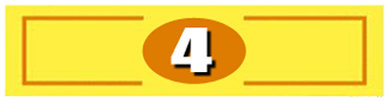 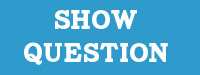 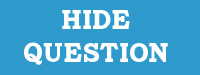 X
X
X
[Speaker Notes: Family Feud Template
7 Panel Slide]
Scientific processes
X
X
X
X
X
X
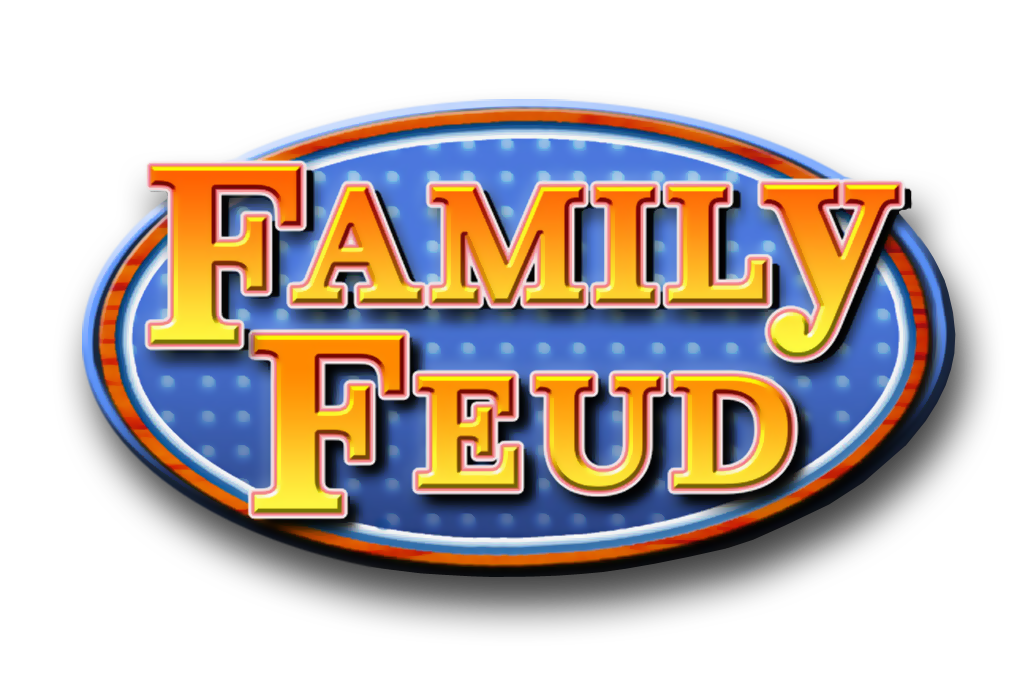 Win
Lose
Cheer
Boo
Silence
Round 2
X
X
X
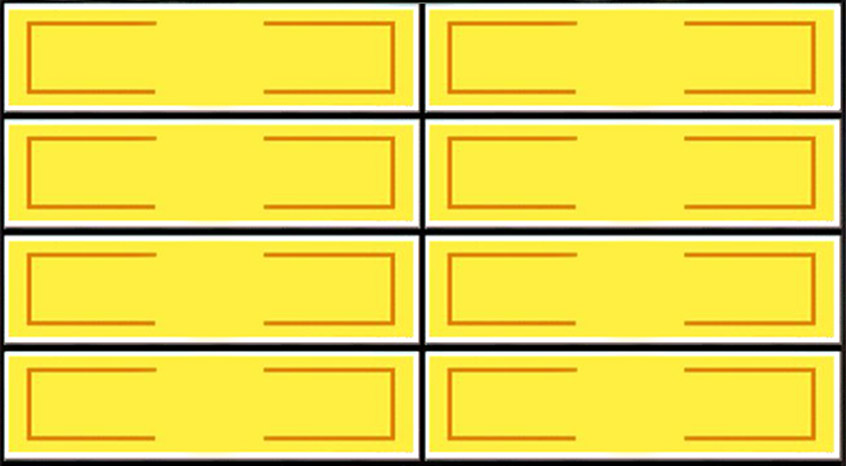 Questioning
31
Collaboration
9
Observing
25
Hypothesizing
3
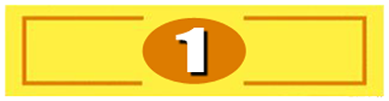 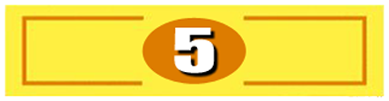 Analysis
18
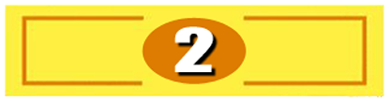 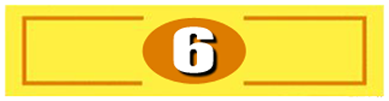 Communication
14
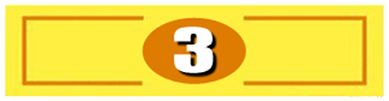 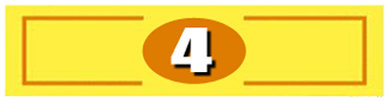 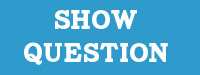 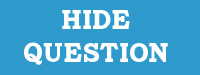 X
X
X
[Speaker Notes: Family Feud Template
6 Panel Slide]
Things seen on a cladogram (evolutionary tree)
X
X
X
X
X
X
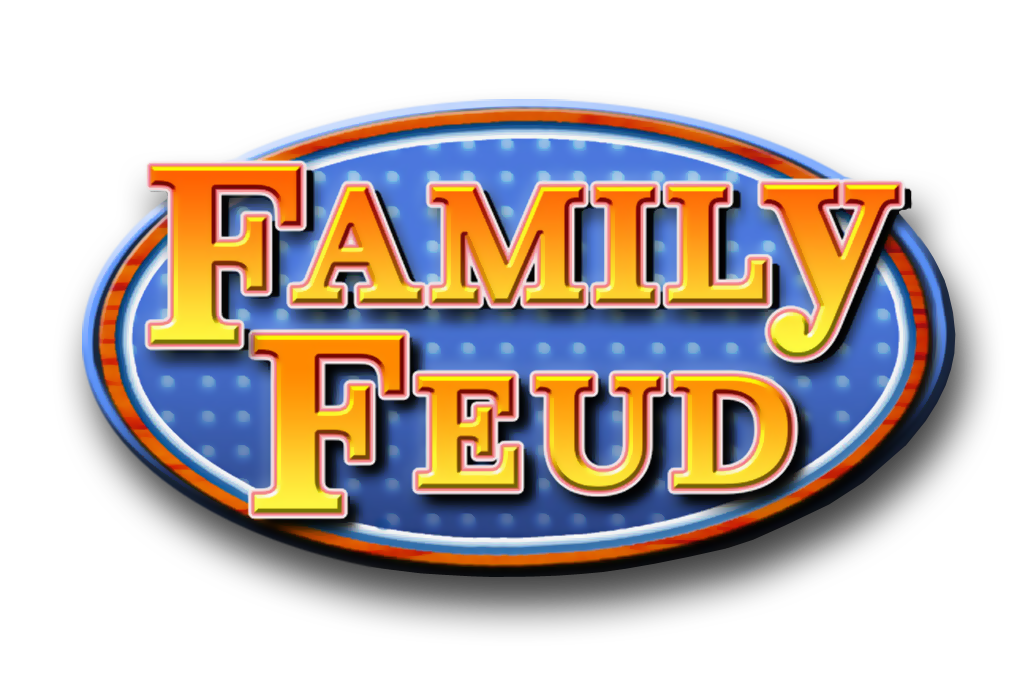 Win
Lose
Cheer
Boo
Silence
Round 3
X
X
X
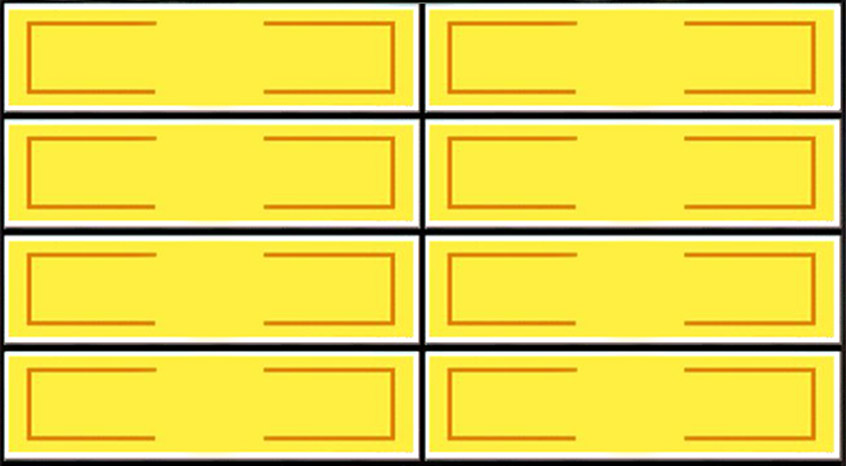 Species
40
Relationships
7
Common 
ancestor
17
Which species 
evolved first
5
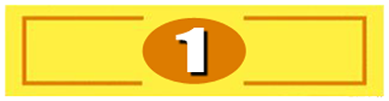 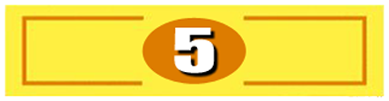 Descendants
15
Adaptations
4
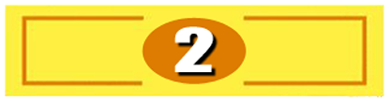 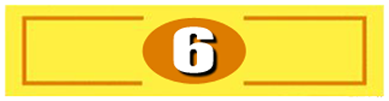 Extinction
12
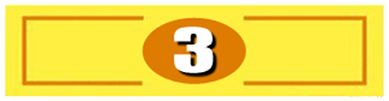 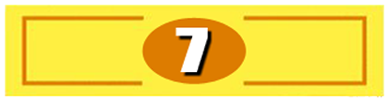 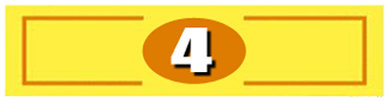 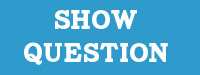 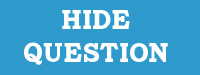 X
X
X
[Speaker Notes: Family Feud Template
7 Panel Slide]
Factors needed for a species to change
X
X
X
X
X
X
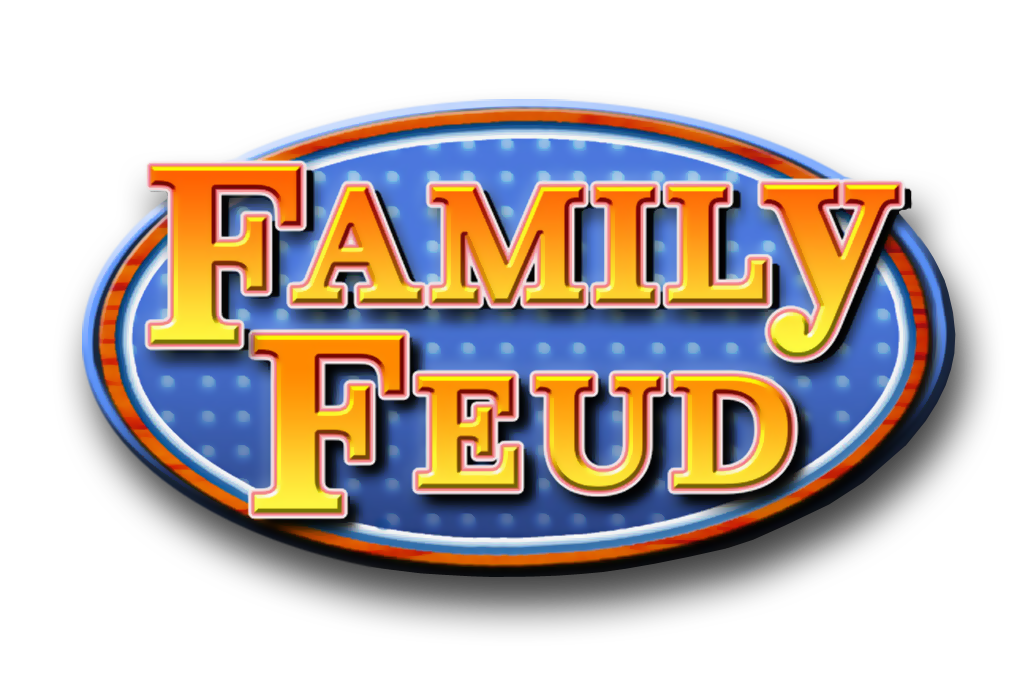 Win
Lose
Cheer
Boo
Silence
Round 4
X
X
X
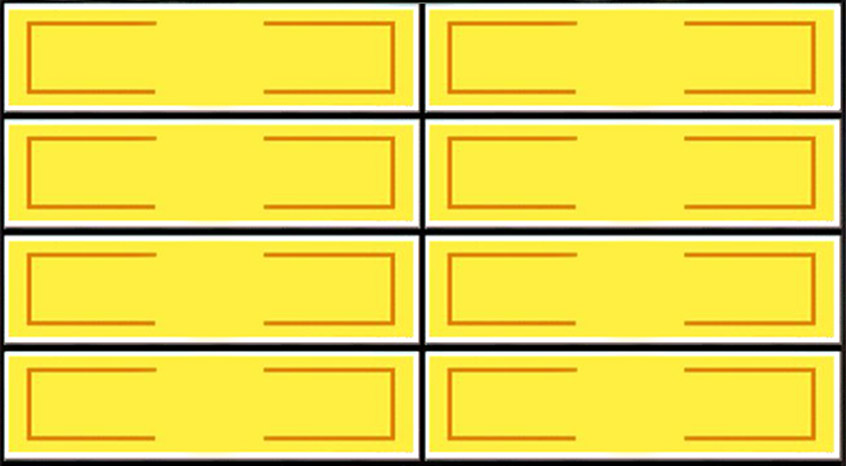 Heritable variation
0
Environmental
change
0
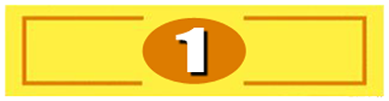 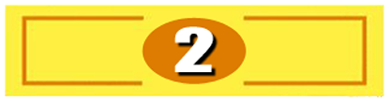 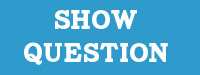 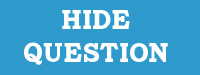 X
X
X
[Speaker Notes: Family Feud Template
2 Panel Slide]
Fast Money
How to use the Fast Money slide:

How to set up the board: Come up with 10 short questions with very short, definitive answers, and type those questions in the board. You will need to put the same questions in both Fast Money slides (player 1 & player 2). You will not input the answers anywhere. 

To work the board: Click the 1:00 in the upper right to start the time. Click on each question to have it appear, then click on the green + if they get it right, or the red x if they get it wrong. Then manually add them up at the end. Note: The correct answer will never be revealed. The host, or the game operator needs to have the answers in front of them so that they can click + or x.

Select 2 people to play the round. They can either be 2 people from the winning team working together to get a certain number right (like the tv show) or they can be 1 from each team going head to head seeing who gets the most right. In either case, send player 2 out of the room, so they cannot hear the questions or the answers given when player 1 is answering. After player 1 has given their answers, record their score somewhere (if you’re keeping score), move to the next slide, and bring in player 2 for their turn. 

If you’re keeping score: Figure out how many point each correct Fast Money answer is worth. Depending on how many rounds you play, the team’s point totals might be several hundred points off so for these Fast Money questions to possibly change the outcome, they need to be worth more than 1 point each. Perhaps you could have each correct answer worth 25 points.
Win
Lose
Cheer
Boo
Silence
Fast Money
0:59
0:58
0:57
0:56
0:55
0:54
0:53
0:52
0:51
0:50
0:49
0:48
0:47
0:46
0:45
0:44
0:43
0:42
0:41
0:40
0:39
0:38
0:37
0:36
0:35
0:34
0:33
0:32
0:31
0:30
0:29
0:28
0:27
0:26
0:25
0:24
0:23
0:22
0:21
0:20
0:19
0:18
0:17
0:16
0:15
0:14
0:13
0:12
0:11
0:10
0:09
0:08
0:07
0:06
0:05
0:04
0:03
0:02
0:01
End
1:00
1:00
Player  1
How many can you get right in 1 minute?
Question 1
1.  Must be supported with evidence
+
+
x
x
Question 6
6.  Shared ancient relative
+
+
x
x
Question 2
2.  Change in species over time
+
+
x
x
Question 7
7.  Helpful traits become more common
+
+
x
x
Question 3
3.  Helpful trait
+
+
x
x
Question 8
8.  Species dies out
+
+
x
x
Question 4
4.  Differences w/in species
+
+
x
x
Question 9
9.  Passed to next generation
+
+
x
x
Question 5
5.  Generations AFTER
+
+
x
x
Question 10
10.  Too many offspring
+
+
x
x
[Speaker Notes: Answers:  1. Claim (or conclusion) 2. Evolution 3. Adaptation 4. Variation 5.  Descendants 6. Common ancestor 7. Natural selection  8. Extinction 9.  Heritable   10.  Overproduction (or over-reproduction)]
Win
Lose
Cheer
Boo
Silence
Fast Money
0:59
0:58
0:57
0:56
0:55
0:54
0:53
0:52
0:51
0:50
0:49
0:48
0:47
0:46
0:45
0:44
0:43
0:42
0:41
0:40
0:39
0:38
0:37
0:36
0:35
0:34
0:33
0:32
0:31
0:30
0:29
0:28
0:27
0:26
0:25
0:24
0:23
0:22
0:21
0:20
0:19
0:18
0:17
0:16
0:15
0:14
0:13
0:12
0:11
0:10
0:09
0:08
0:07
0:06
0:05
0:04
0:03
0:02
0:01
End
1:00
1:00
Player  2
How many can you get right in 1 minute?
Question 1
1.  Must be supported with evidence
+
+
x
x
Question 6
6.  Shared ancient relative
+
+
x
x
Question 2
2.  Change in species over time
+
+
x
x
Question 7
7.  Helpful traits become more common
+
+
x
x
Question 3
3.  Helpful trait
+
+
x
x
Question 8
8.  Species dies out
+
+
x
x
Question 4
4.  Differences w/in species
+
+
x
x
Question 9
9.  Passed to next generation
+
+
x
x
Question 5
5.  Generations AFTER
+
+
x
x
Question 10
10.  Too many offspring
+
+
x
x
[Speaker Notes: Answers:  1. Claim (or conclusion) 2. Evolution 3. Adaptation 4. Variation 5.  Descendants 6. Common ancestor 7. Natural selection  8. Extinction 9.  Heritable   10.  Overproduction (or over-reproduction)]
Question
X
X
X
X
X
X
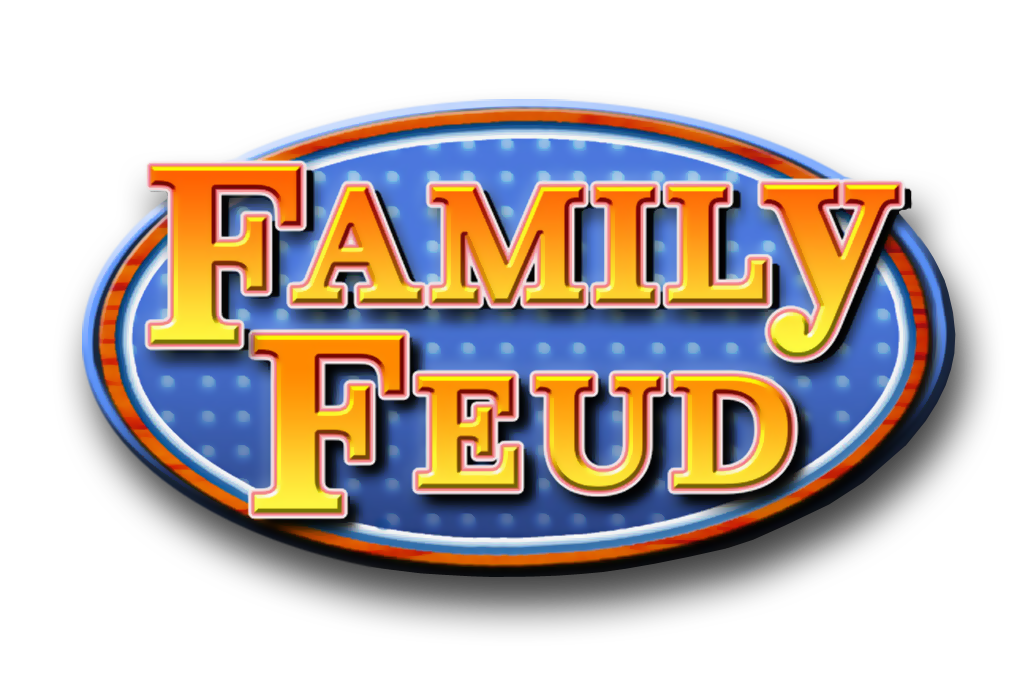 Win
Lose
Cheer
Boo
Silence
Round 1
X
X
X
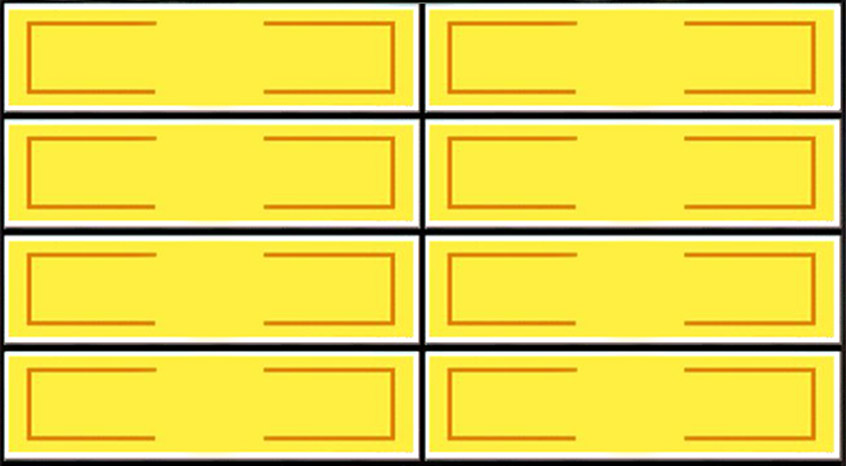 Answer 1
0
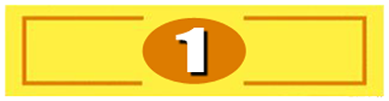 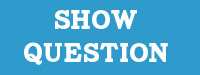 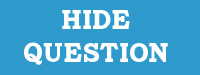 X
X
X
[Speaker Notes: Family Feud Template
1 Panel Slide]
Question
X
X
X
X
X
X
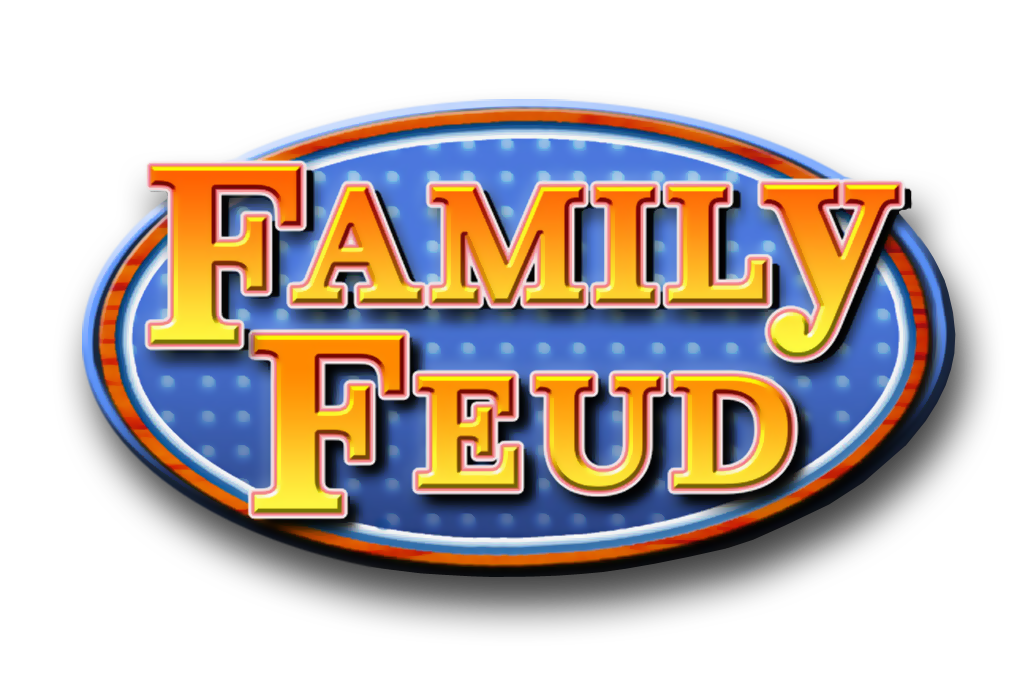 Win
Lose
Cheer
Boo
Silence
Round 3
X
X
X
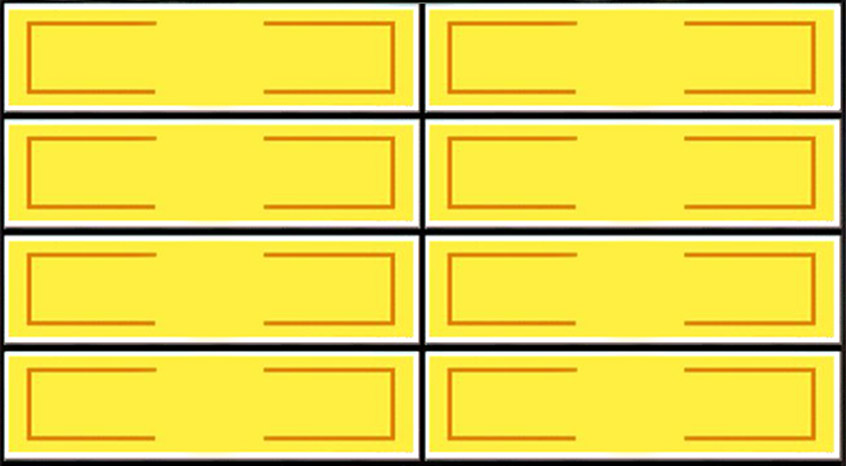 Answer 1
0
Answer 2
0
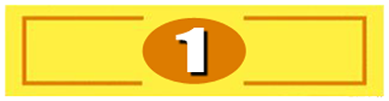 Answer 3
0
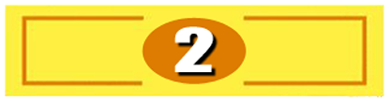 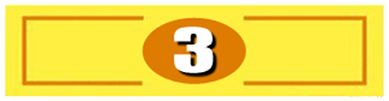 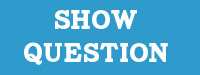 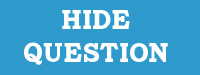 X
X
X
[Speaker Notes: Family Feud Template
3 Panel Slide]
Question
X
X
X
X
X
X
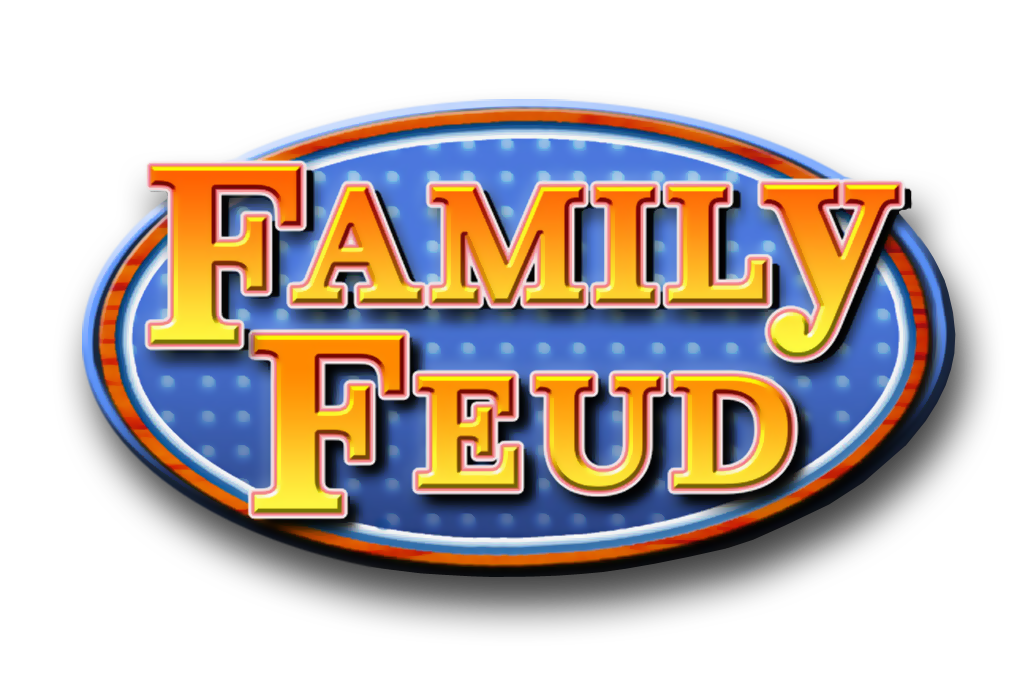 Win
Lose
Cheer
Boo
Silence
Round 4
X
X
X
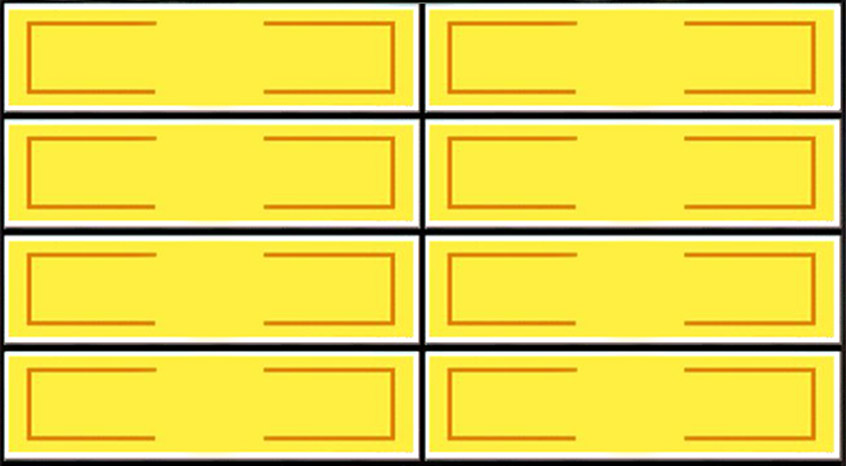 Answer 1
0
Answer 2
0
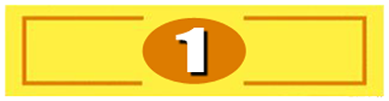 Answer 3
0
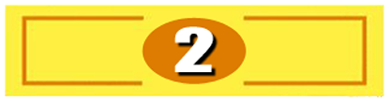 Answer 4
0
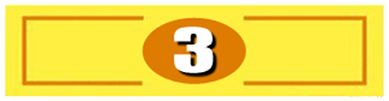 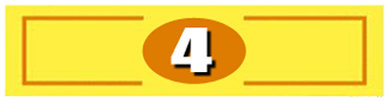 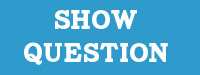 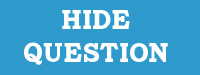 X
X
X
[Speaker Notes: Family Feud Template
4 Panel Slide]
Question
X
X
X
X
X
X
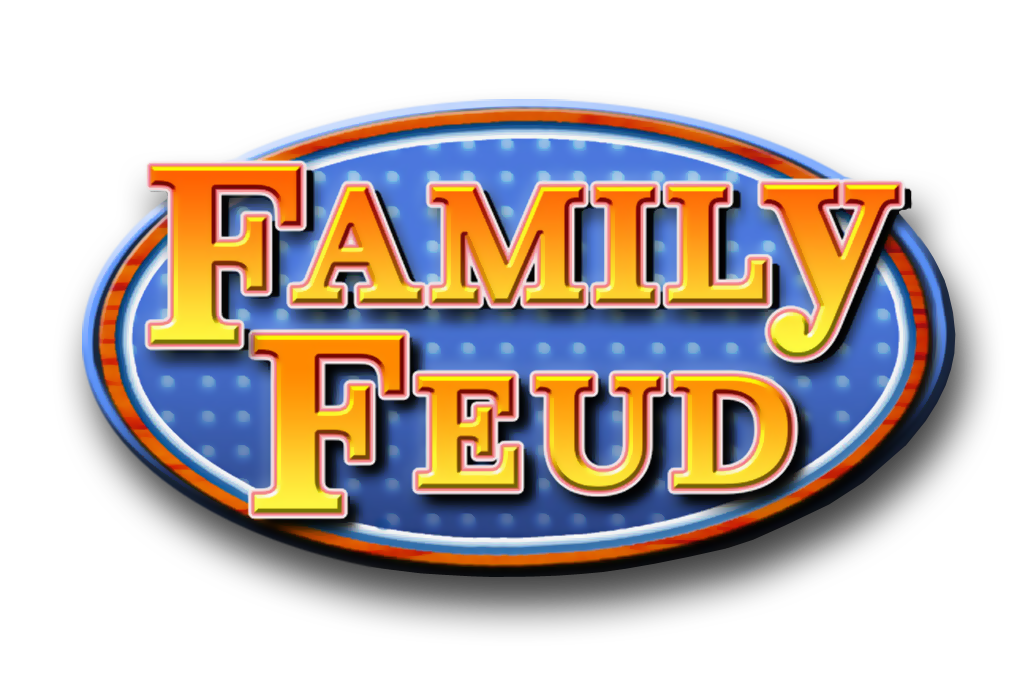 Win
Lose
Cheer
Boo
Silence
Round 5
X
X
X
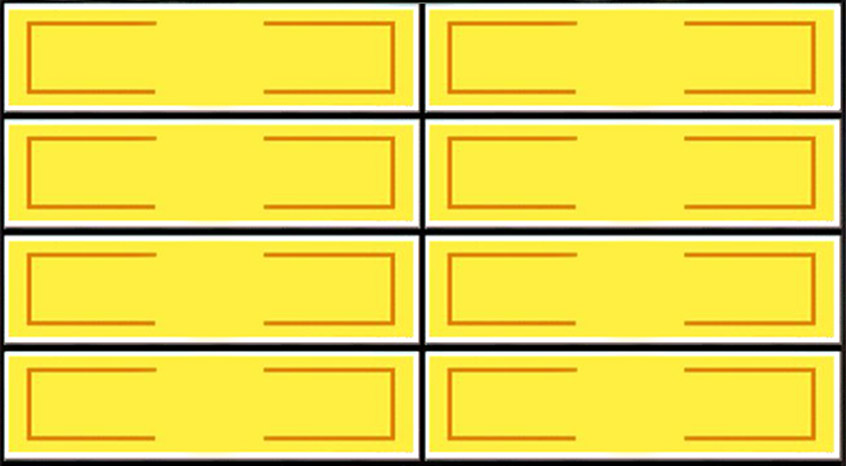 Answer 1
0
Answer 5
0
Answer 2
0
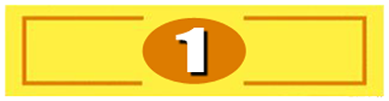 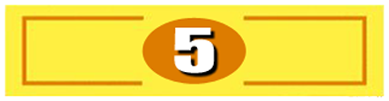 Answer 3
0
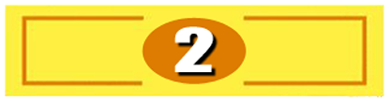 Answer 4
0
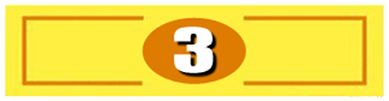 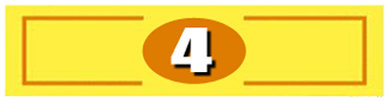 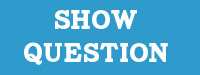 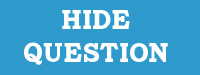 X
X
X
[Speaker Notes: Family Feud Template
5 Panel Slide]
Question
X
X
X
X
X
X
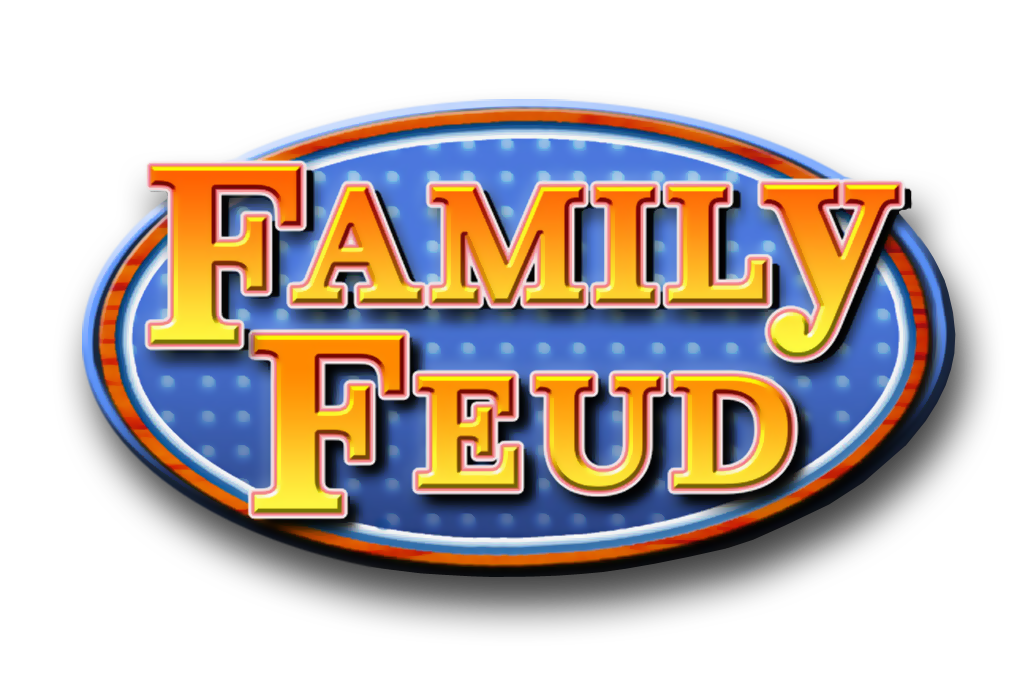 Win
Lose
Cheer
Boo
Silence
Round 6
X
X
X
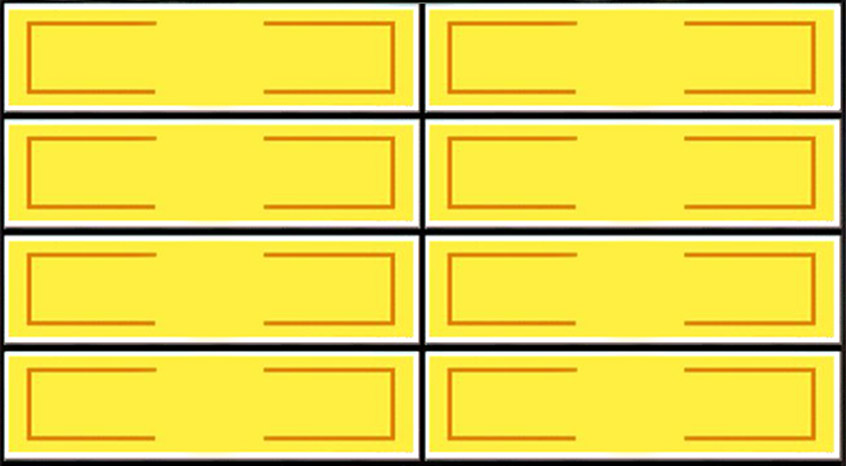 Answer 1
0
Answer 5
0
Answer 2
0
Answer 6
0
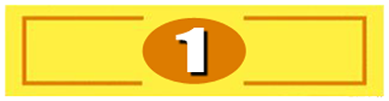 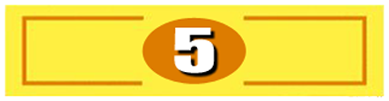 Answer 3
0
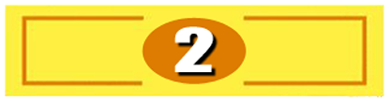 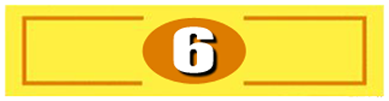 Answer 4
0
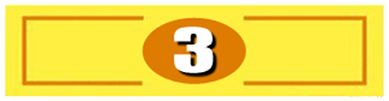 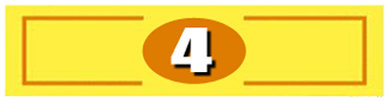 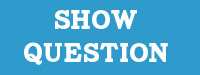 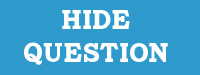 X
X
X
[Speaker Notes: Family Feud Template
6 Panel Slide]
Question
X
X
X
X
X
X
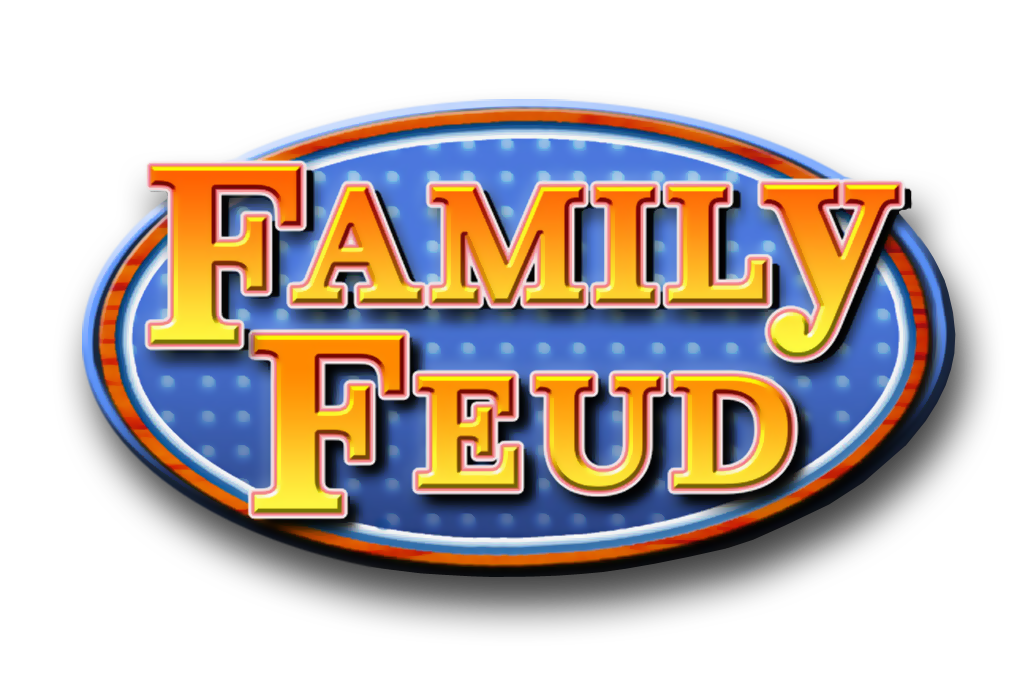 Win
Lose
Cheer
Boo
Silence
Round 8
X
X
X
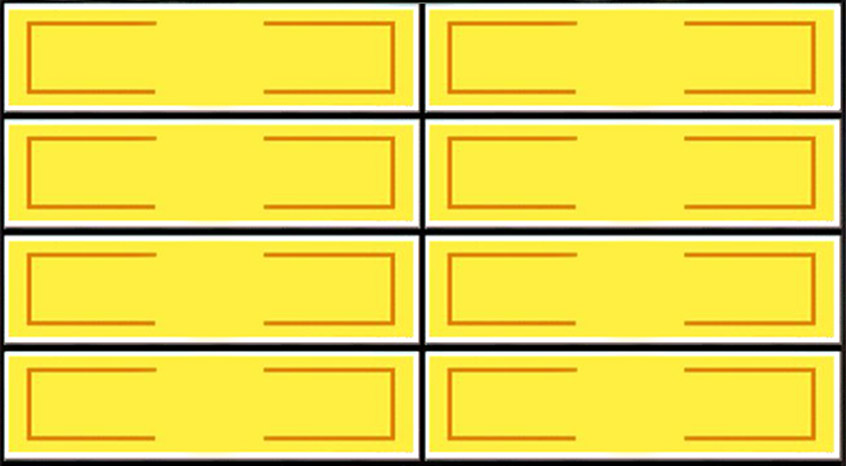 Answer 1
0
Answer 5
0
Answer 2
0
Answer 6
0
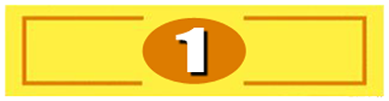 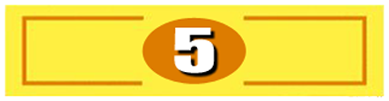 Answer 3
0
Answer 7
0
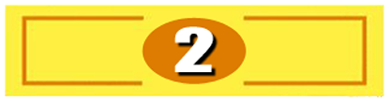 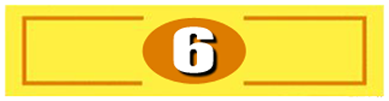 Answer 4
0
Answer 8
0
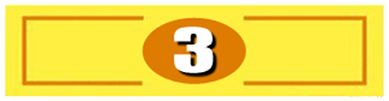 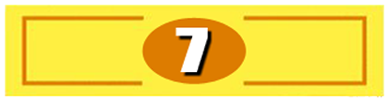 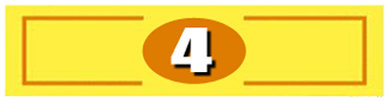 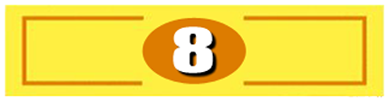 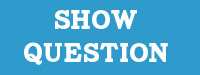 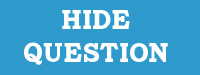 X
X
X
[Speaker Notes: Family Feud Template
8 Panel Slide]